Older People's Providers Network
Digital Inclusion in Kensington & Chelsea and Westminster
What we’ll cover today
Who are we?
What have we learnt?
What have we done so far?
What is available now?
Our priorities going forward
What are your priorities?
Where can we go from here? How can we all work together?
[Speaker Notes: Tim]
Slid.o – your views!
[Speaker Notes: Will]
Questions for you:
What are the priorities for your service users?
Where do you see the gaps being?
[Speaker Notes: Will]
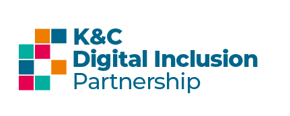 What is digital exclusion?
Digital exclusion means not being able to use and/or benefit from the internet. 

Digital inclusion is about making sure that people can use the internet to do things that benefit them day to day. 

What are the impacts?
Digital interaction keeps us connected with family and friends. Without this, social isolation and mental health problems can increase. 

The internet is increasingly vital in accessing information, services, employment and a wealth of life opportunities. 

Being digitally excluded costs. Good Things Foundation (2020) found that families could spend £700 more per year on utilities alone if they are not online.

How many residents are affected? 
Based on data modelling by the Corporate Strategy Team we estimate that just over 12,000 residents in RBKC are digitally excluded – around 8% of the borough.
Digital exclusion can have a significant impact on a person’s health and wellbeing. It makes life harder to navigate and more expensive.
Definitions: UK Government Digital Inclusion Strategy, 2014 	Data Source: Analysis by the RBKC Corporate Strategy team
[Speaker Notes: Raphie
What digital exclusion means – and what it enables. What consequences being offline can have in today’s very digital world.
Improved health and wellbeing, social isolation and loneliness, being able to access essential services, learning and job opportunities, enterntainment and pursue interests
Saving money]
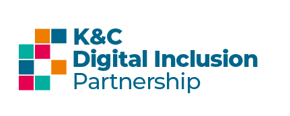 The problem is getting worse
Everyday services are moving increasingly online. This can make digitally excluded residents feel forgotten about, and can prevent them from accessing essential support.

Banking Services
Use of online banking services in the UK rose from 30% in 2007 to 76% in 2020. People with lower socioeconomic status use online banking services much less (46%) – CyberCrew (2021)
Health Services 
"My mother-in-law feels disempowered by the change and dislikes being dependent on others to manage her prescriptions. Expecting everyone to be able to access technology disadvantages the elderly and many others who don't have easy access to the internet” – Healthwatch (2021)

Universal Credit  
This online benefit can be claimed via the phone, however the DWP states that ‘claimants should be supported to move their claim online wherever possible’. Claimants are not able to view their claims without going online. Given the link between digital exclusion and financial hardship, this is a real challenge for many digitally excluded residents.
‘’I don't do online and there must be hundreds of other elderly people that don't do online and I think that should be changed.’’
Despite the council’s commitment to keep all channels open, the Listening Tool tells us that digitally excluded residents are still having a negative experience when interacting with RBKC:
‘’The movement towards online dealings with the council is ageist and make it difficult and really excludes a whole generation. Very dissatisfied’’
Things are becoming harder for digitally excluded residents as life moves increasingly online. The gap between residents who use the internet and those who do not is widening. Doing nothing should not be an option.
Data Sources: Listening Tool
[Speaker Notes: Raphie
A lot more things are being restricted to online access – becoming more of a problem who previously preferred to remain offline
Cost of living crisis is also throwing more urgency onto this area 
Feedback from residents to the Council illustrates the impact and the feeling of being left behind
We want to1)  support residents to be able to be online, and 2) make sure our services are accessible to all]
Who is digitally excluded in WCC and RBKC?
Following an exercise to map the risk of digital exclusion in the boroughs, last summer we surveyed over 800 digitally excluded residents from RBKC and Westminster as part of regional initiative supported by the GLA and London Office of Technology and Innovation (LOTI). 

The survey focused on four key cohorts at significant risk of digital exclusion. Below are example findings.
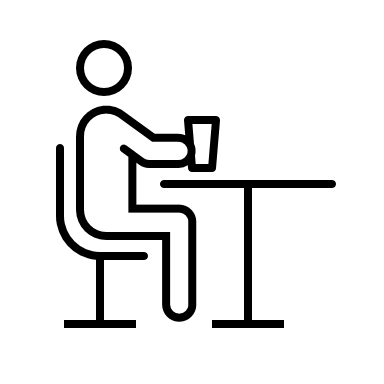 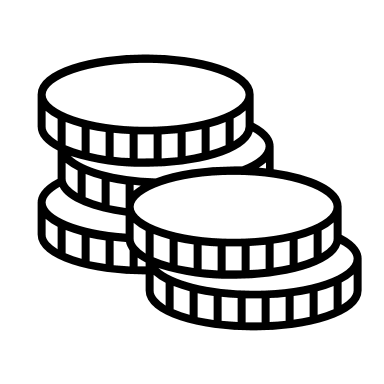 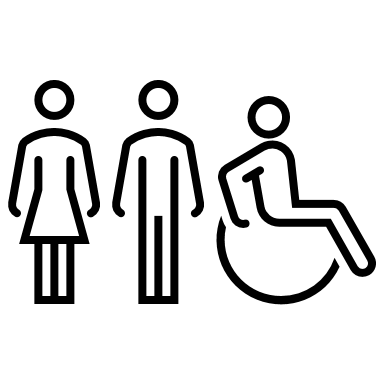 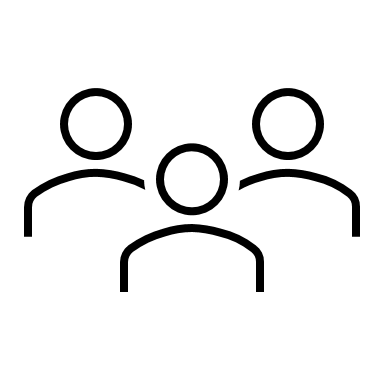 Disabled people
 and their carers
Unemployed
Low income
Over 60s
Digital exclusion affects different groups of residents in very different ways.
Data Sources: LOTI High Level Summary
[Speaker Notes: Will

Disabled respondents or those caring for someone with a disability were less likely than average to have a very/quite confident internet user in their household (51%).
Less than 1 in 10 (9%) said managing health was the most important benefit of getting online.]
What are the barriers to digital inclusion?
Not for me (31%)
With no interest in using the internet, most in this group see no benefit in accessing it. This group is may need to begin with being shown how the internet could help them meet their specific needs before they get started.
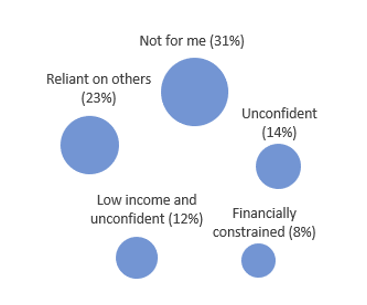 Unconfident (14%)
Uncertainty, lack of confidence and trust in using the internet and devices characterise this group, with both fear of making mistakes and of being taken advantage of online. This affects many working age adults as well as older residents.
Reliant on others (23%)
This group faces barriers linked to impairments and finding digital tools overly complex (rather than cost). There is interest in developing basic skills. They could benefit from ‘train the trainer’ initiatives, supporting those currently accessing them on their behalf to help them improve their confidence and skills.
Financially constrained (8%)
Cost is the barrier for this group rather than lack of confidence or interest. Access to free or low cost devices and connectivity would help. Support to develop skills may also be needed as many in this group only have basic skills.
Low income and underconfident (12%)
This group is more likely to face multiple barriers. They lack equipment, many lack confidence and a majority are impeded by the high cost of devices. They require multiple types of support both with devices and skills.
Different people face different barriers to using the internet. Analysis of our local survey showed that the most digitally excluded residents fall into five main groups. Each group requires tailored support.
Data Sources: DI Survey Segmentation summary (Westminster City Council and LOTI)
[Speaker Notes: We used the survey data to create 5 segments of people who are digitally excluded based on the nature of their barriers to using the internet. These segments are distinct groups of people.

The largest group is the not for me segment which represents around 1/3rd of digitally excluded people. People in this group tend to be over 65 and there is a very high proportion of over 75 year olds. This group doesn't think that the internet is for them, they have no intention of getting online any time soon and they see very few benefits for them in using it. For this group we really need to promote the internet as something that can improve their life such as being able to socialise with others.

The second largest group, around 1 in 5 is people who rely on others to use the internet for them. This group tend to have low confidence in using the internet and find it complicated. They are also more likely to have an impairement which makes it more difficult for them to use the internet. There is a role here for friends and family to help this group help themselves.

Then there is a group which lacks confidence and has low income, a group that lacks confidence and the smallest group which is people who are financially constrained and they only need a device and connectivity to meet their digital exclusion needs. I imagine that with the cost of living crisis that this group will expand.]
Local surveys of digitally excluded residents (60+)
What motivates people to get online?
81% see connecting with family and friends as the greatest benefit of the internet
Current usage:
70% use the internet to connect with others (WhatsApp, Zoom etc.)
59% for entertainment purposes (YouTube, streaming films, music)
9% for council tax or other local council services
8% to access NHS sites or for online NHS/ GP consultations
What skills would people like to gain?

99.4% of 60+ do not consider that they have all the skills they need

36% just want to do the basics (eg send and receive emails)

16% want to be able to do most things affecting their personal life like internet banking, staying safe online, solving problem
How would people prefer to receive support?

47% said they’d prefer help from friends and family

14% wanted 1-2-1 face to face help in a community setting, e.g. a Library

10% wanted group face to face training in a community setting
These views from our older residents can help us to shape our digital inclusion plans
[Speaker Notes: So for the vast majority of 60+'s there are skills gaps but the extent of what they want to be able to do using the internet varies with just being able to do the basics being over twice as prevelant as being able to do a wider range of activities. The most popular way of receiving help was from friends and family and we are running a project to determine how best to help friends and family support others. Others preferred 1-2-1 or group training. In terms of what would motivate people to use the internet the strongest motivator is connecting with others followed by entertainment.]
Local surveys of digitally excluded residents (60+)
50% of people surveyed aged 60+ did use the internet in a limited way

Many preferred using smartphones over laptops and desktop computers:
85% for respondents aged 60-64
67% of 65-74
43% of 75+
Of those who did not use the internet at all:

81% said they’re not thinking about accessing internet:
57% for 60-64 
81% for 65-75 
95% for 75+

15% are thinking about accessing it but haven’t thought about how they could do this (33% of 60-64)
[Speaker Notes: I would hide this one]
Main barriers faced by older residents
Non-internet users
36% have no interest in the internet
36% have no interest in the internet
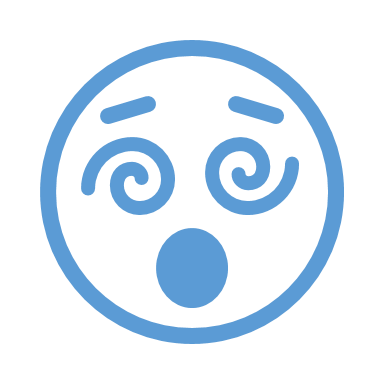 18% find it too complicated
18% find it too complicated
!41% see no benefit the internet can offer them
25% are not confident in using the devices or the internet
25% are not confident in using the devices or the internet
16% high cost of devices
16% high cost of devices
18% I get someone else to do what I need to do online
15% don’t have the right equipment
18% I get someone else to do what I need to do online
15% don’t have the right equipment
[Speaker Notes: So there are six main barriers faced by older residents – lack of interest, lack of confidence, relying on others, complexity, cost and not having the right equipment. In terms of benefits, people were divided between not seeing any benefits in using the internet and seeing benefits in terms of connecting with family and friends, managing their health and finding out about things. I am now going to pass on to Will who will share what we are doing at Westminster to support our digitally excluded residents.]
Digital Inclusion in Westminster
What have we done so far?
Pandemic responses (devices, free broadband, etc.)
Data and insights for localised support
Weekly Digital Ambassadors sessions
Halved digitally excluded population (2021 City Survey)
Strong relationships across sectors
What is available now?
Connect Westminster Residents Voucher Scheme
Pre-Paid Sim Cards for Data-poor Residents
Digital Skills Support
Donated Devices
Referral and triage service
Our priorities going forward
Greater community engagement
Holistic offering, bespoke to the needs of individuals
Cost of living support 
Service integration 
Social prescription
Key opportunities and challenges
Digital switchover
Prioritisation of digital connectivity and inclusion
Service improvement
Engagement
Complex circumstances and needs
Funding
[Speaker Notes: Will]
Digital Inclusion in K&C – more than the sum of our parts
What have we done so far?
3,000+ devices distributed
Understanding of need
Building partnerships, locally and regionally
Mobilising the Council including staff digital skills
What is available now?
Digital exclusion among older people story map
A needs assessment and evaluation tool
A signposting guide for front line staff
A Partnership, directory, newsletter – knowledge and information
Good Things Foundation- Online Centres Network
Our priorities going forward
Partnership approach to digital skills and devices to meet partner needs
Staff volunteers delivering skills support drop-ins 
Piloting assistive tech in resident’s homes
Digital hubs on housing estates
Next generation directory in collaboration with NHS
Key opportunities and challenges
Cost of living and copper switch off
Maximising investment and understanding needs and priorities
Digital strategy
LOTI – Digital Inclusion Service for London
Third sector organisation needs
[Speaker Notes: Raphie

Illustrates some of things we have done 
K&C: Digital Inclusion Partnership, deliver together to avoid reinventing the wheel and deliver a stronger response.
Over 3000 devices distributed – mostly to children over lockdowns.
Significant amounts of research.

Needs assessment and evaluation approach – Niall has developed further and will talk to in the following presentation.
Enabling our front-line staff to signpost and trialling approached to quickly identifying digital inclusion needs in existing touchpoints.

Make you aware of the Online Centres Network and Story Map.

Going forward:
- Skills and devices across the borough, which includes
Mobilising our staff to deliver support in the community
Develop the public access offer
Considering accessibility needs
Developing the ability of staff on the ground to be a part of this effort as a part of their roles
We want to understand and help address the needs of the local third sector – consider resourcing as a partnership]
Digital Inclusion in Kensington and Chelsea
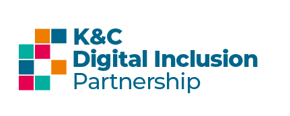 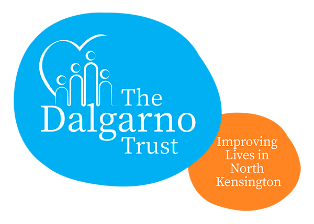 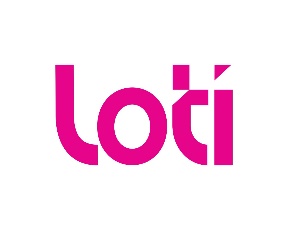 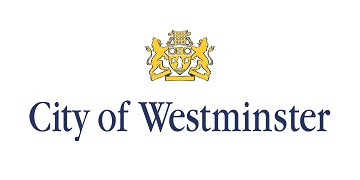 Building a local partnership, identifying and connecting local initiatives
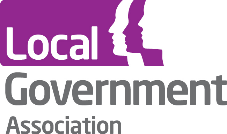 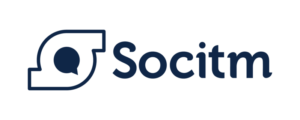 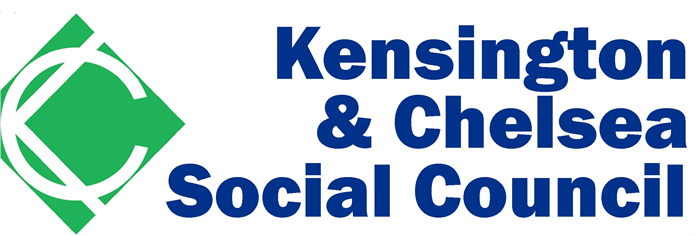 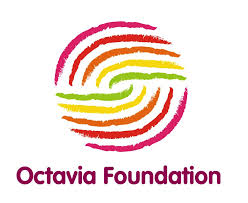 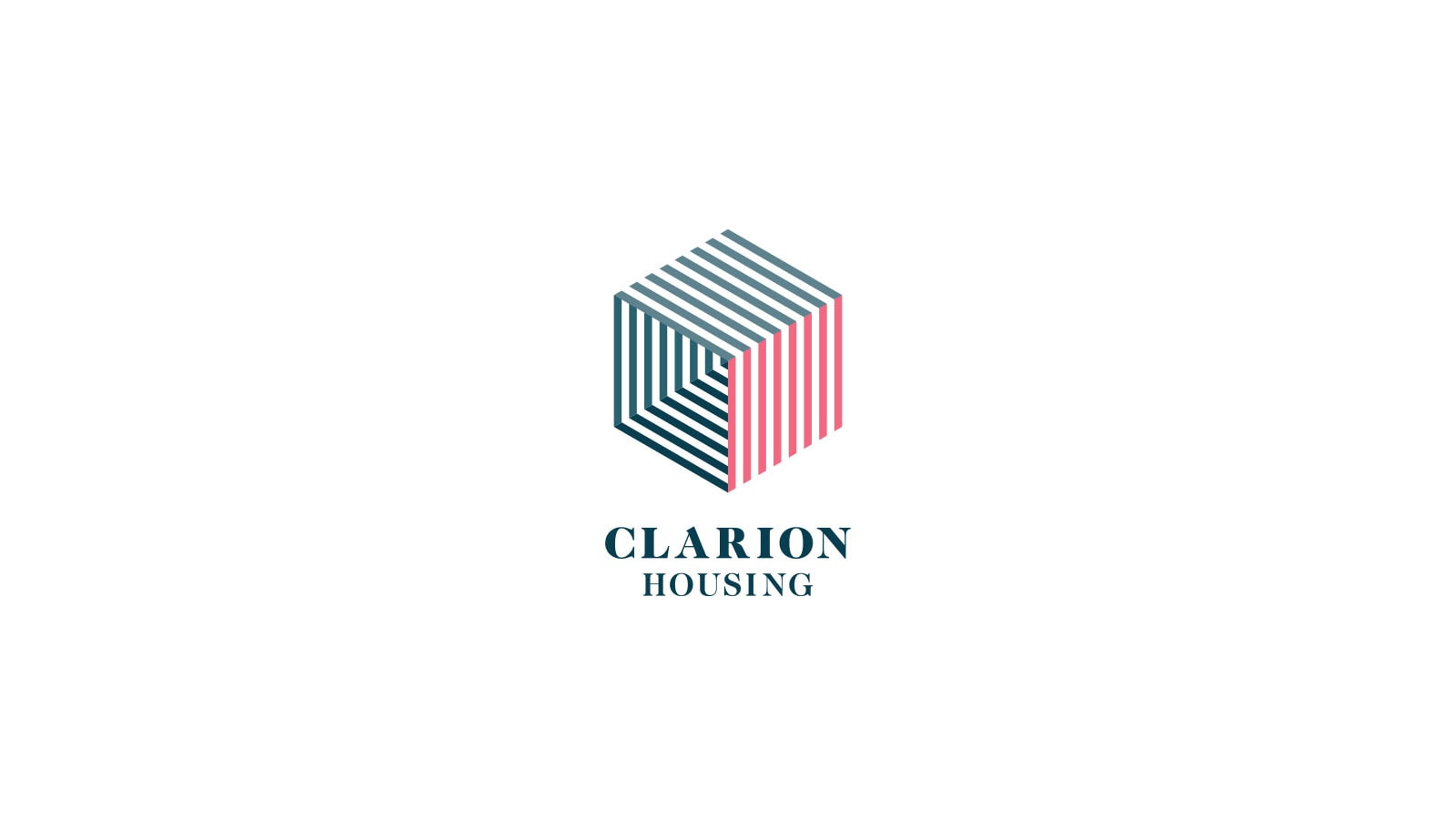 Creating an evidence base and person-centred understanding of digital exclusion
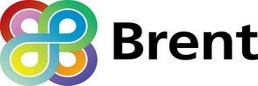 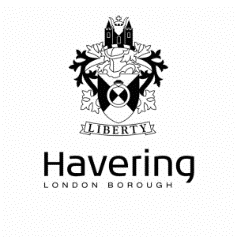 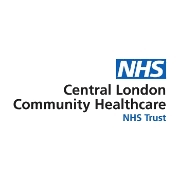 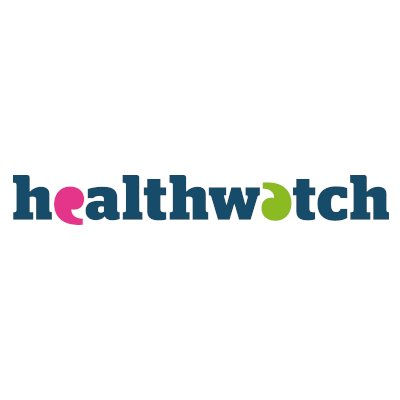 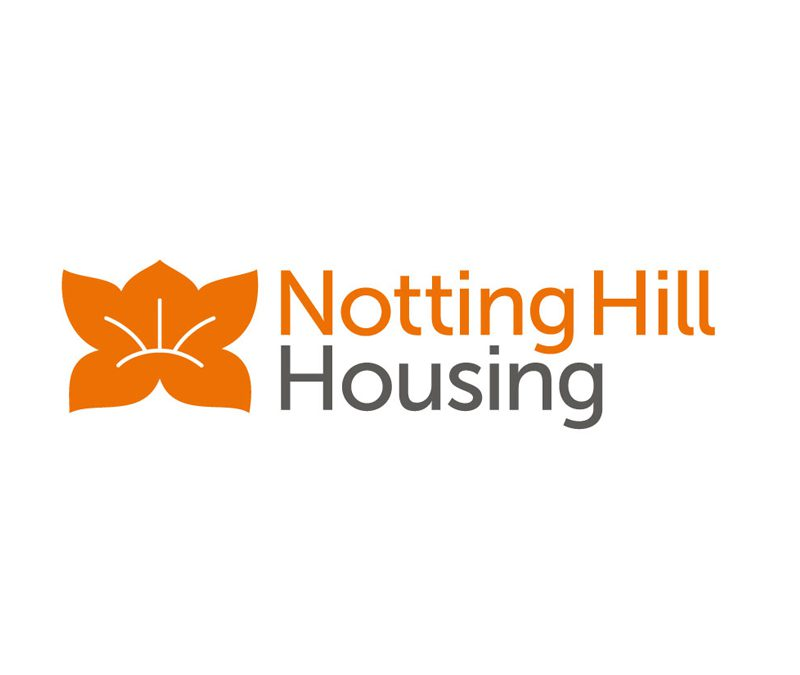 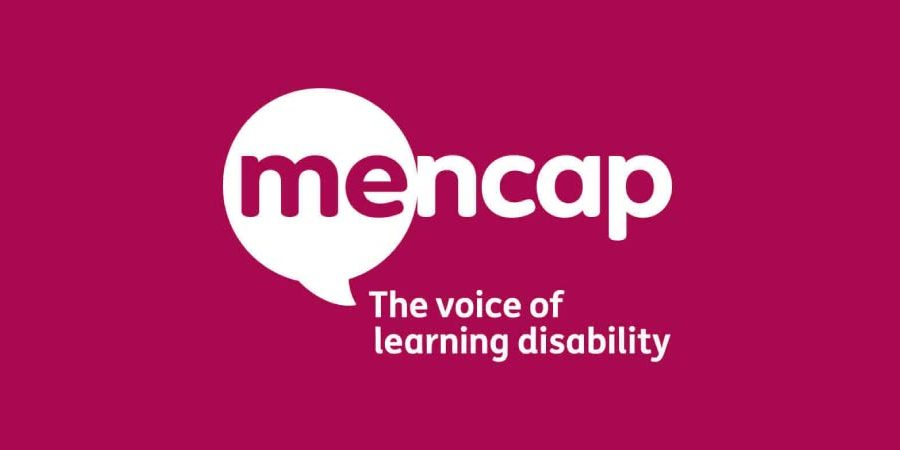 Enabling all partners to deliver, evaluate interventions, and continuously improve together
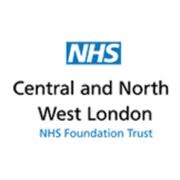 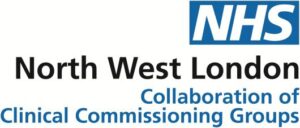 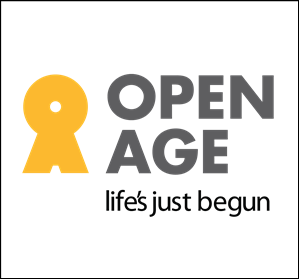 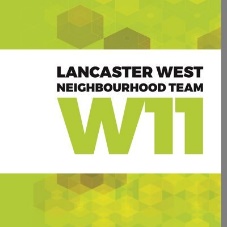 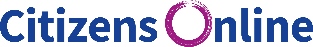 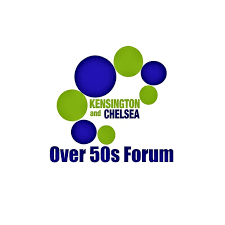 Ensure digital inclusion is fully embedded in how we work across the local public sector
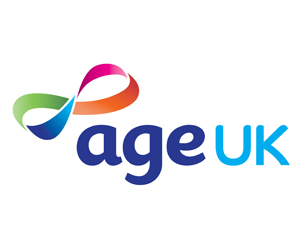 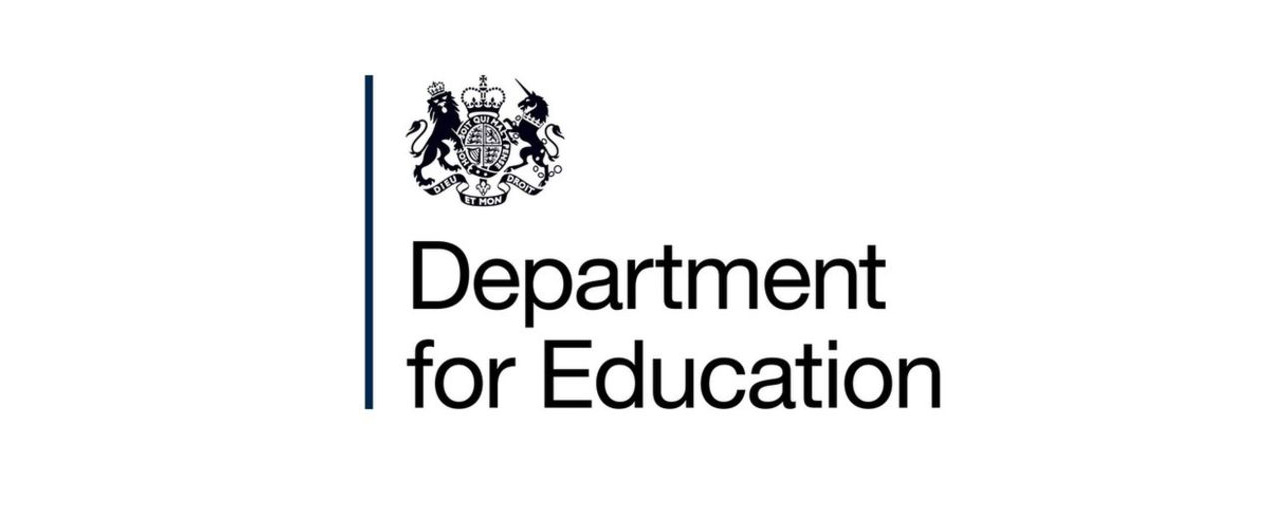 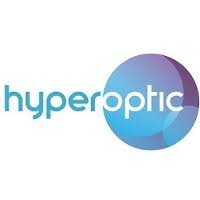 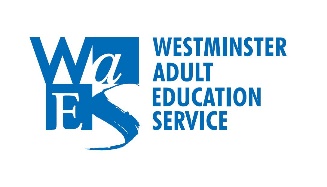 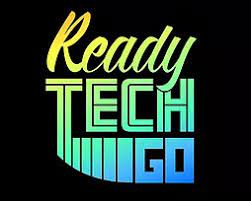 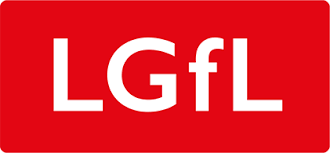 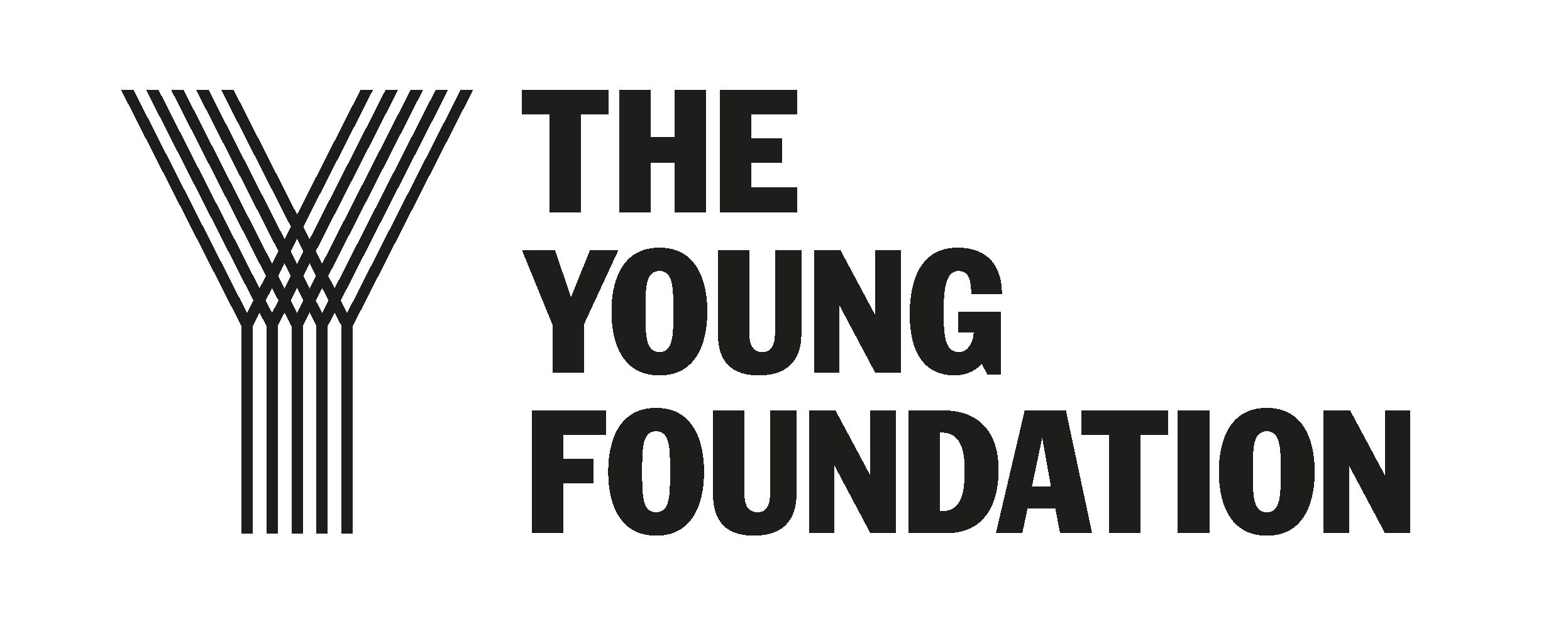 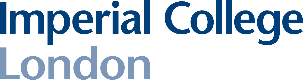 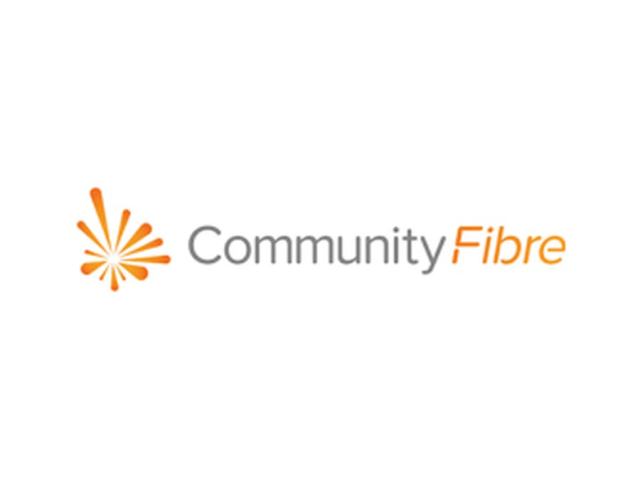 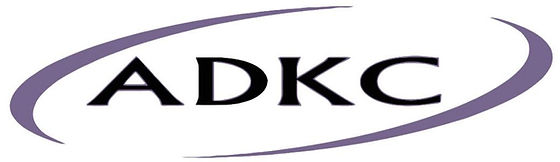 [Speaker Notes: Raphie

3 and 4 are what we are now focusing on.
Shows an idea of he breadth of partners who have been involved so far – we may have missed out some logos.
We’d love for any of you who haven’t been involved yet to join the Partnership.

Looking at how best to provide devices
Needs assessment 
Connecting initiatives – some residents where Council was able to provide some iPads, Age UL provided SIM cards, and Age UK/AbilityNet/Open Age are able to provide skills support]
What next: opportunities for collaboration
Adaptive tech, eg Alexa’s for people who can’t use standard devices
Working out how can we mobilise friends and family
Common approach to evaluation so that we can learn what works
Maximising the number devices available
Addressing poverty and cost of living, focussing on investment and fundraising to maximise resources
Capability training for staff who work with residents so they can support inclusion
Public access to devices: setting up digital hubs across the borough to benefit all residents
Regular information about what is available and share knowledge about what works and effectively refer and signpost residents
Skills support - more champions to provide 1:1 help
Connectivity: mitigating risks from switch-off and using fibre installation as an opportunity to get people using the internet
What else would be valuable?
[Speaker Notes: Tim
here are ideas which have emerged from partners. Which do you think are of most value to older residents? Are there others?]
Discussion points
What are the priorities for your service users?
Where do you see the gaps being?
How can we work together?
[Speaker Notes: Tim]
How can you be involved:
Come to the Partnership and sign up to the RBKC newsletter – info relevant to both boroughs
Keep us informed about needs and developments
Sign up to Good Things Foundation online centres network
Next steps:
Would there be value to you in a Bi-borough forum focussed on the digital inclusion of older residents?
[Speaker Notes: Tim]